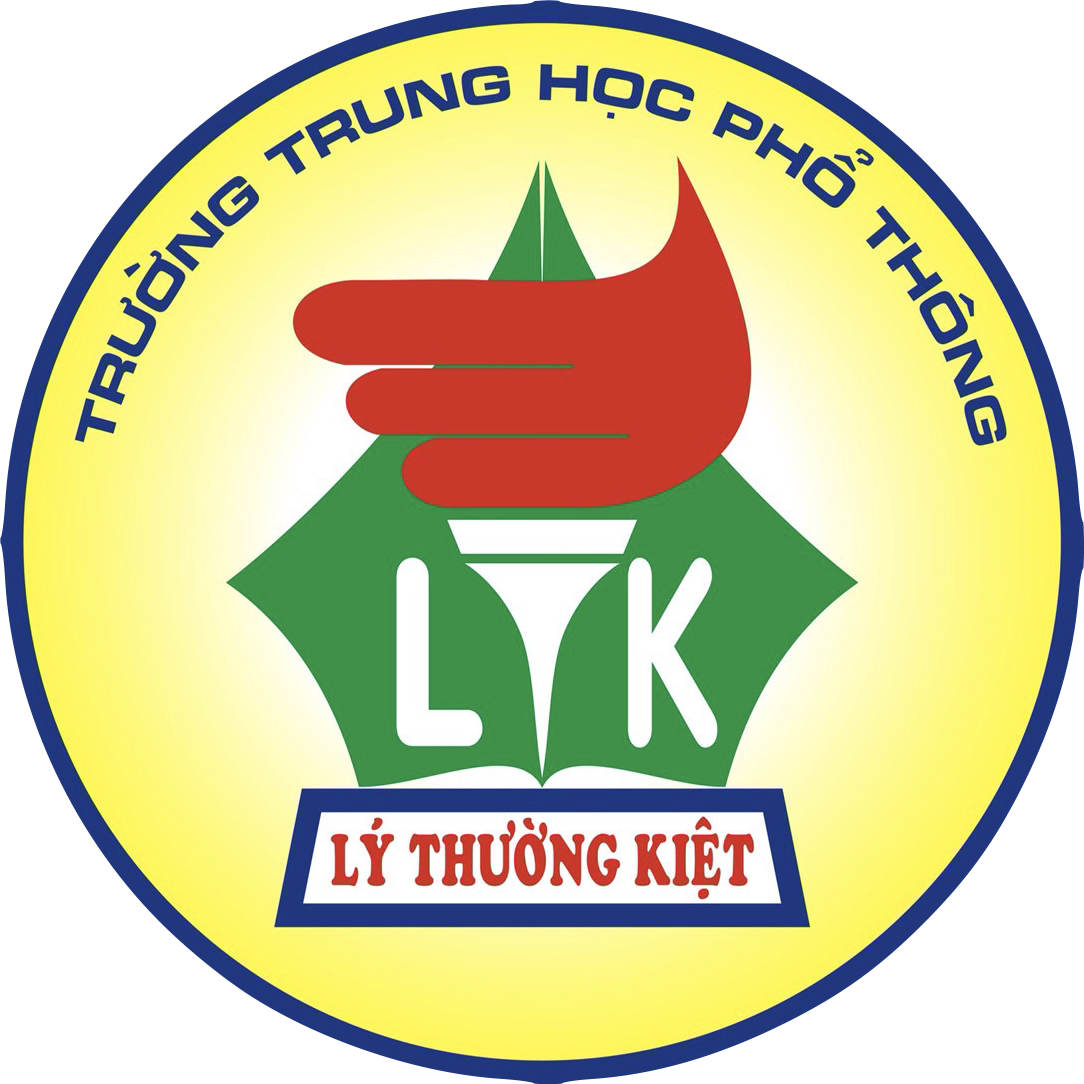 Tuần 5
Sơ Lược Lịch Sử Phát Triển Điền Kinh Việt Nam
Nguyên Lý Kỹ Thuật Chạy
Mục Lục
Mục tiêu
Nội dung
Bài tập về nhà
I. Mục tiêu
Các em học sinh nhận biết lịch sử phát triển điền kinh Việt Nam và nắm được nguyên lý  kỹ thuật chạy.
II. Nội dung
Sơ lược phát triển điền kinh Việt Nam :
Trong lịch sử hàng ngàn năm đấu tranh sinh tồn, dựng nước và giữ nước của dân tộc Việt Nam, tổ tiên chúng ta đã rất quen thuộc với các hoạt động đi bộ, chạy, nhảy, ném. Lịch sử đã ghi nhận một chiến công, dưới sự lãnh đạo của vị anh hùng dân tộc Quang Trung, hàng chục vạn quân Tây Sơn đã hành quân thần tốc ba ngày đêm từ Phú Xuân (Bình Định) đến Thăng Long đánh tan quân Thanh xâm lược, giành độc lập cho Tổ quốc.
Động lực phát triển môn điền kinh đã tiềm ẩn trong lịch sử sinh tồn, dựng nước và giữ nước của dân tộc Việt Nam.
Trong thời gian dài thực dân Pháp đô hộ nước ta, đương nhiên môn điền kinh phát triển rất chậm và yếu ở cả Bắc kỳ, Trung kỳ và Nam kỳ. Theo tờ báo “Tương lai Bắc kỳ” (bằng tiếng Pháp), cuộc thi đấu điền kinh đầu tiên tại Hà Nội vào tháng 4/1925 bao gồm 9 môn (chạy 100m, 110m rào, 400m, 1.500m, nhảy cao, nhảy sào, đẩy tạ, ném đĩa, phóng lao). Thành tích thi đấu còn rất thấp như: chay 100m nam 11,3 giây, chạy 1.500m nam 4 phút 56 giây 4, đẩy tạ nam 10,45m.
Qua nhiều năm chiến đấu gian khổ dưới sự lãnh đạo của Đảng Cộng sản Việt Nam, dân tộc ta đã giành được độc lập. Chủ tịch Hồ Chí Minh đã đọc Tuyên ngôn Độc lập, khai sinh nước Việt Nam Dân chủ Cộng hòa vào ngày 2/9/1945, mở ra một kỷ nguyên mới trong lịch sử dân tộc ta. Nhưng ngay sau đó, thực dân Pháp đã quay trở lại xâm lược. Dưới sự lãnh đạo của Chủ tịch Hồ Chí Minh và Đảng Lao động Việt Nam (nay là Đảng Cộng sản Việt Nam), toàn quân, toàn dân ta đã tiến hành 9 năm kháng chiến. Từ năm 1945 - 1954, kế tục truyền thống hào hùng của tổ tiên, một lần nữa các hoạt động đi bộ, chạy, nhảy, ném đẩy như một động lực phát triển môn điền kinh trong tương lai, lại được vận dụng nhiều trong chiến tranh giữ nước.
Từ tháng 10/1954 đến tháng 5/1975, do âm mưu chia cắt của đế quốc Mỹ, miền Bắc nước ta trở thành hậu phương lớn và miền Nam nước ta trở thành tiền tuyến lớn cùng chiến đấu chống đế quốc Mỹ và bè lũ tay sai để giành độc lập, hòa bình, thống nhất đất nước. Trong thời kỳ này, ở miền Nam nước ta, môn điền kinh vẫn được phát triển, tuy tốc độ chậm và ít được chú trọng như môn bóng đá, Tennis.. .Tuy vậy, so với thời kỳ Pháp đô hộ nước ta, nội dung thi đấu điền kinh đã phong phú hơn, bao gồm hầu hết các môn thi đấu quy định trong đại hội thể thao Olympic quốc tế. Sự phát triển hạn chế của môn điền kinh, cũng như nhiều môn thể thao khác ở miền Nam là do hầu như không có cán bộ, huấn luyện viên được đào tạo có trình độ cao đẳng, đại học thể dục thể thao trở lên. Trong thời kỳ lịch sử này, ở miền Bắc xã hội chủ nghĩa, Đảng và Chính phủ ta rất quan tâm phát triển thể dục thể thao, mặc dù kinh tế - xã hội còn rất nhiều khó khăn và chiến tranh phá hoại của đế quốc Mỹ diễn ra ác liệt (từ năm 1964 - 1972). Phong trào tập luyện môn điền kinh trong nhân dân được phát triển tương đối rộng rãi. Các phong trào “chảy, nhảy, bơi, bắn, võ”, “Rèn luyện chạy vì miền Nam ruột thịt. được nhân dân hưởng ứng không phải chỉ để tăng cường sức khỏe mà còn để tăng cường ý chí chiến dấu chống đế quốc Mỹ và bè lũ tay sai.
Ở miền Bắc nước ta đã thành lập đội tuyển điền kinh quốc gia “chuyên nghiệp” (có bậc lương Nhà nước và các tiêu chuẩn khác) tại “Trường huấn luyện kỹ thuật quốc gia” (nay là “Trung tâm huấn luyện thể thao quốc gia I”). Ở Hà Nội, Hải Phòng, Năm Định, Lạng Sơn, Thanh Hóa, Quảng Bình, Quảng Ninh và nhiều tỉnh khác đều có đội tuyển điền kinh “chuyên nghiệp”. Một số ngành như Quân đội, Đường sắt.cũng có những vận động viên “chuyên nghiệp” điền kinh. Hầu hết các đội điền kinh đều quan tâm đào tạo vận động viên trẻ kế cận. Chính vì vậy, từ khoảng 1959 - 1969, hàng năm đều có từ 3 - 5 cuộc thi đấu điền kinh của nước Việt Nam Dân chủ Cộng hòa. Thành tích các môn điền kinh có trong chương trình thi đấu tại Đại hội thể thao Olympic quốc tế đều được nâng lên rõ rệt trong giai đoạn này, hơn hẳn những giai đoạn trước đây và hơn thành tích ở miền Nam dưới chính quyền cũ. Điền kinh được đưa vào chương trình giảng dạy thể dục thể thao ở các trường học, như một nội dung giáo dục quan trọng. Điền kinh là một trong những nội dung chủ yếu trong chương trình đào tạo ở các trường đại học, cao đẳng và trung cấp thể dục thể thao của nước Việt Nam Dân chủ Công hòa.
Sau ngày giải phóng miền Nam, thống nhất đất nước, từ tháng 5/1975 đến nay, trong điều kiện tổ quốc hòa bình, độc lập, môn điền kinh tiếp tục được phát triển mạnh hơn so với các giai đoạn trước đây. Nhiều người tự rèn luyện thân thể bằng tập đi bộ, tập chạy chậm. Chương trình giáo dục thể dục thể thao nói chung và môn điền kinh nói riêng đã được cải tiến trong các trường học. Sau Đại hội Đảng Cộng sản Việt Nam lần thứ VI, Đảng và Chính phủ ta đưa đất nước vào công cuộc đổi mới, thực hiện chính sách “mở cửa” muốn làm bạn với tất cả các nước vì hòa bình và sự tiến bộ của nhân loại. Trong công cuộc đổi mới, chúng ta đã đạt được những thắng lợi to lớn về khinh tế - xã hội, ngoại giao.từ đó, môn điền kinh có thêm điều kiện, vận hội phát triển mới. Chúng ta đã có nhiều dịp tiếp xúc thi đấu quốc tế, Châu Á, Đông Nam Á nhằm thực hiện chính sách đối ngoại của Đảng và Nhà nước ta, đồng thời nâng cao thành tích, đem lại vinh dự cho dân tộc ta. Môn điền kinh lả một trong số ít môn thể thao giành được một số huy chương trong các Đại hội thể thao Đông Nam Á gần đây và trong một số cuộc thi đấu điền kinh Châu Á, Quốc tế.
Nước Cộng hòa Xã hội Chủ nghĩa Việt Nam đang đứng trước vận hội phát triển mới, thử thách mới. Trong sự phát triển của đất nước, môn điền kinh chắc chắn sẽ phát triển mạnh hơn nữa.
II. Nguyên lý kỹ thuật chạy :
Chạy là phương pháp di chuyển tự nhiên của con người, là dạng phổ biến nhất trong các bài tập thể lực và được sử dụng rộng rãi trong hầu hết các môn thể thao.
III. Bài tập về nhà
Các em học sinh tự nghiên cứu ở nhà.